ОРОН НУТАГ ХӨГЖЛИЙН 2013 онд САНГААС ХИЙГДСЭН ХӨРӨНГӨ ОРУУЛАЛТЫН ТАНИЛЦУУЛГА
Номт багийн төв цэцэрлэгт хүрээлэнгийн зүүн талын явган зам 14.8 сая төг
Дараах
өмнөх
18-Р БАЙРНЫ ХОЙД ТАЛД ХҮҮХДИЙН ТОГЛООМЫН ТАЛБАЙ 9.6 сая төг
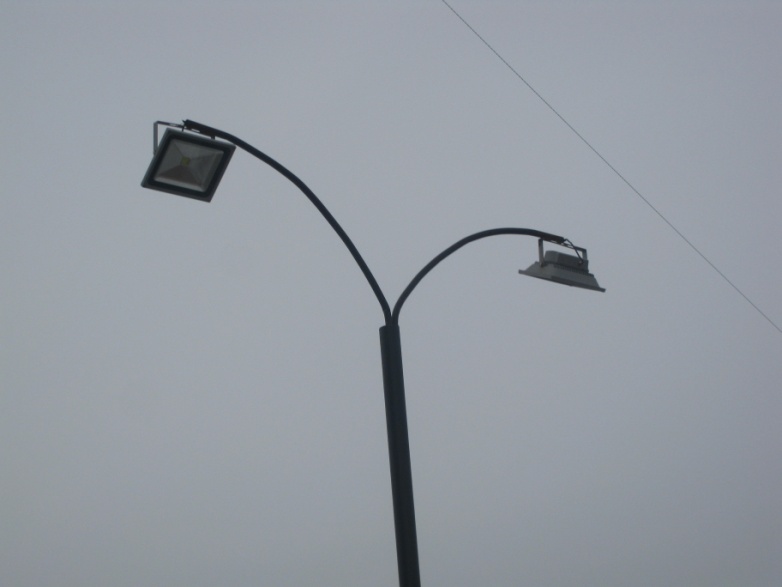 16,17-р байрны хойд талд усан оргилуур, явган зам, сүүдрэвч, гэрэлтүүлгийн хамт 9.2 сая төг
Ланс багтЗуунмод голоос Дашчойнхорлон хийд хүртэл явган зам, гэрэлтүүлгийн ажил 32.2 сая.төг
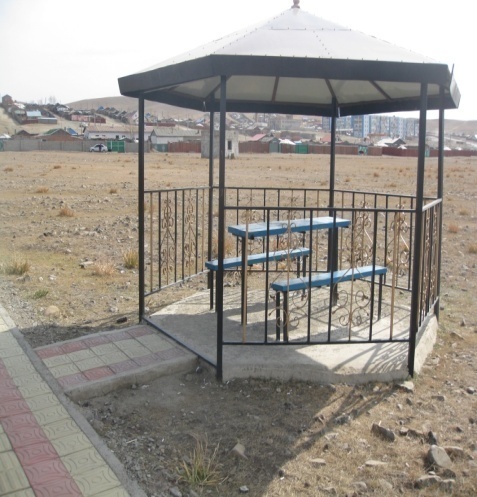 Баянхошуу багт шинээр баригдсан 92 айлын жишиг хороолол
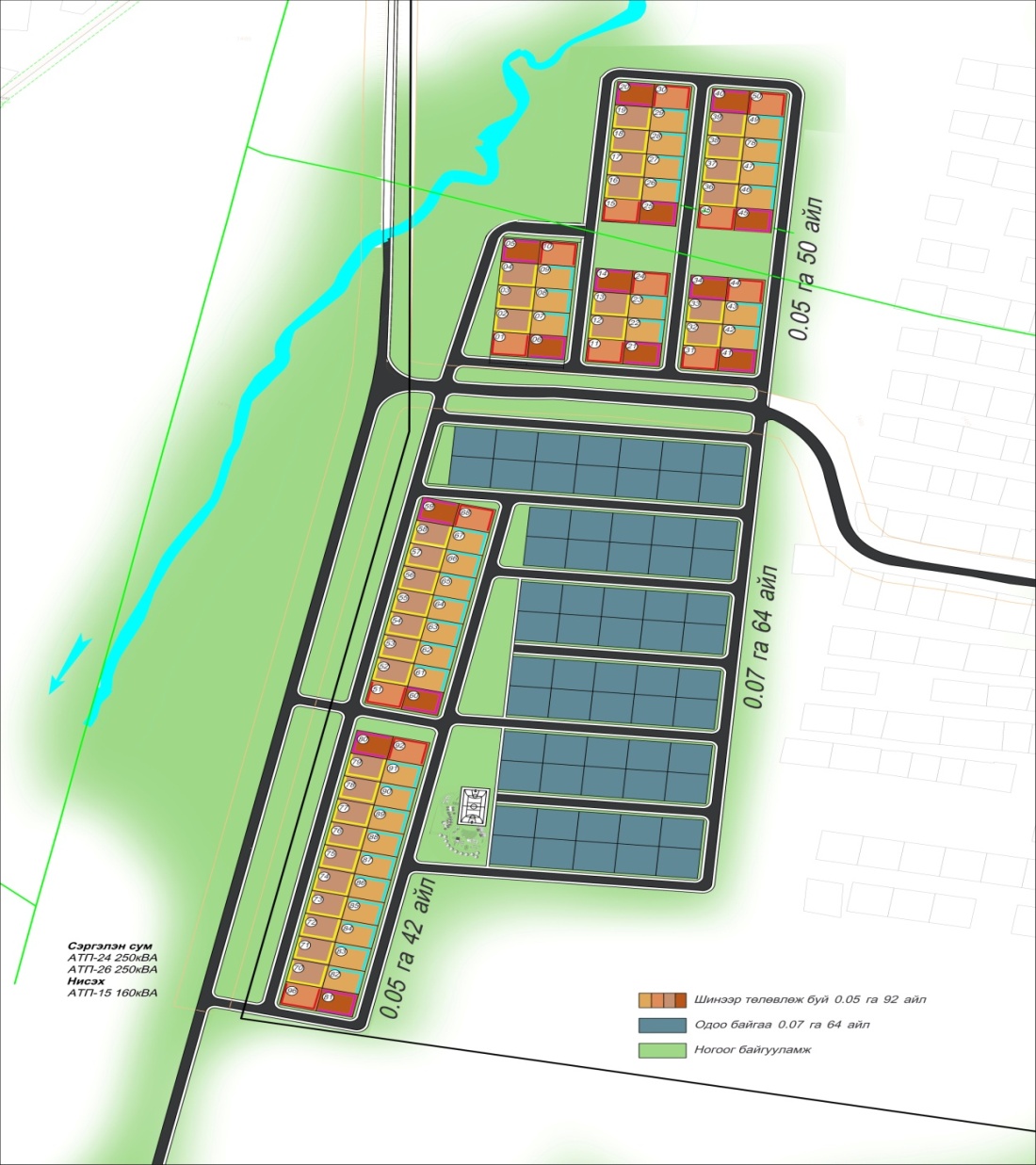 Жишиг хороололд ОНХС-с хуваарьлагдсан 70 сая төгрөгийг ТөвЧандмань-ДЭХГазартай эргэн төлөгдөх нөхцөлтэй гэрээ байгуулан санхүүжүүлсэн
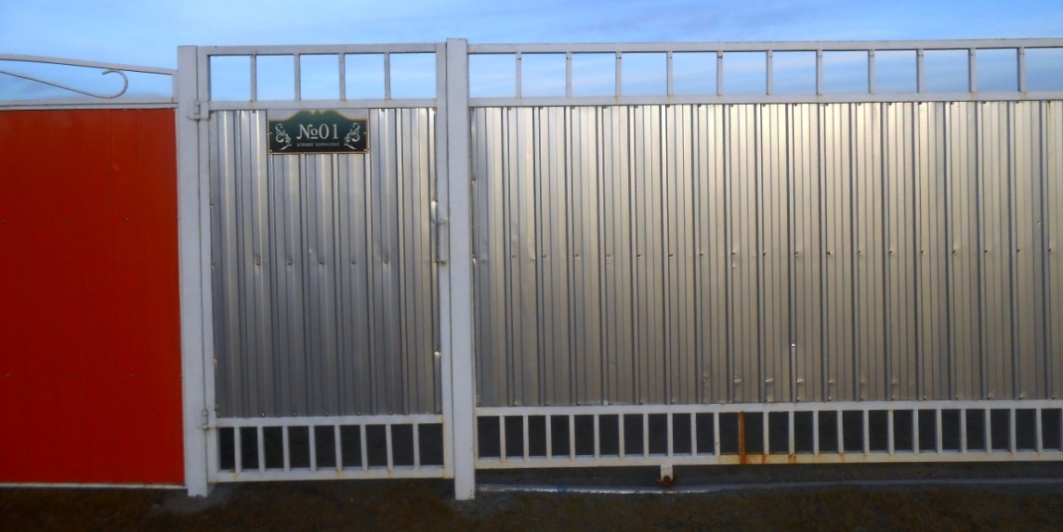 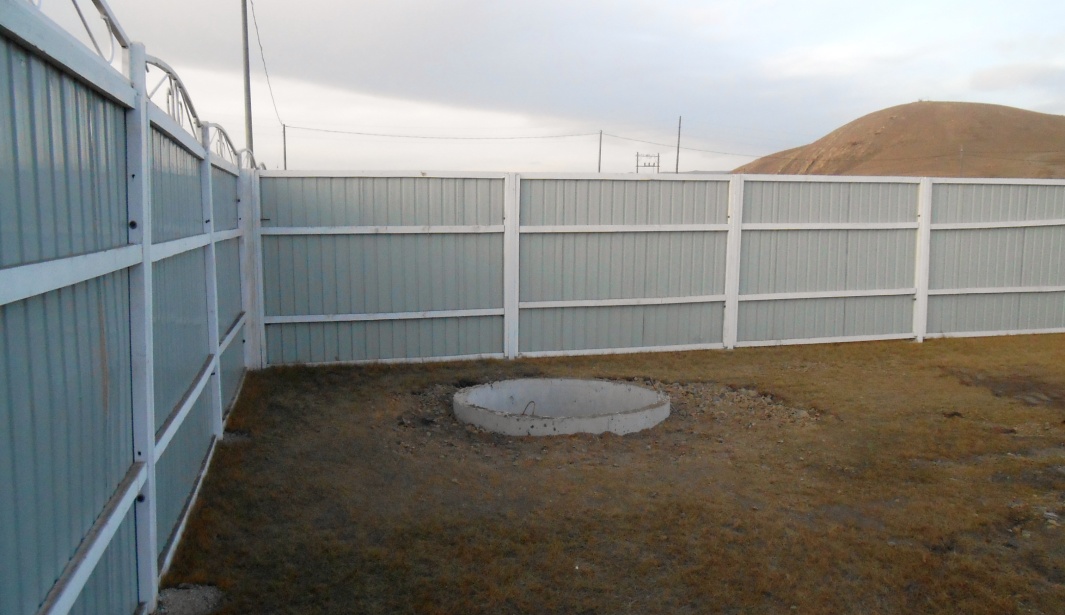 Зүүндэлгэр багт 3ш автобусны буудал 6ш хогийн савыг БИ БИ ТИ ДИ ХХК-н 7 650,0 мян  төгрөгт хийж гүйцэтгэсэн
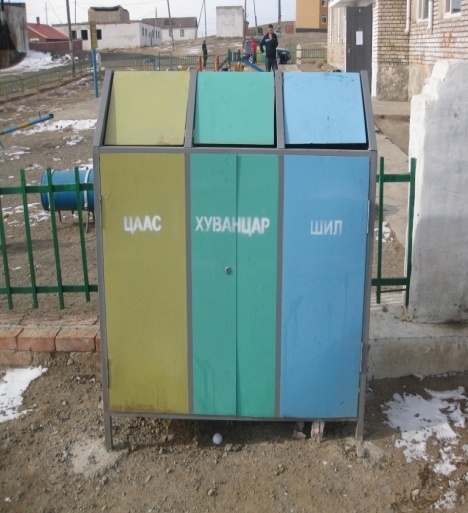 Зүүндэлгэр багт шинээр худаг гаргах ажлыг Монголиан Гранд Дриллинг ХХК-н 15 сая төгрөгт хийж гүйцэтгэсэн
Багийн байр, ахмадын байрны засвар,  цэцэрлэгийн тохижилт
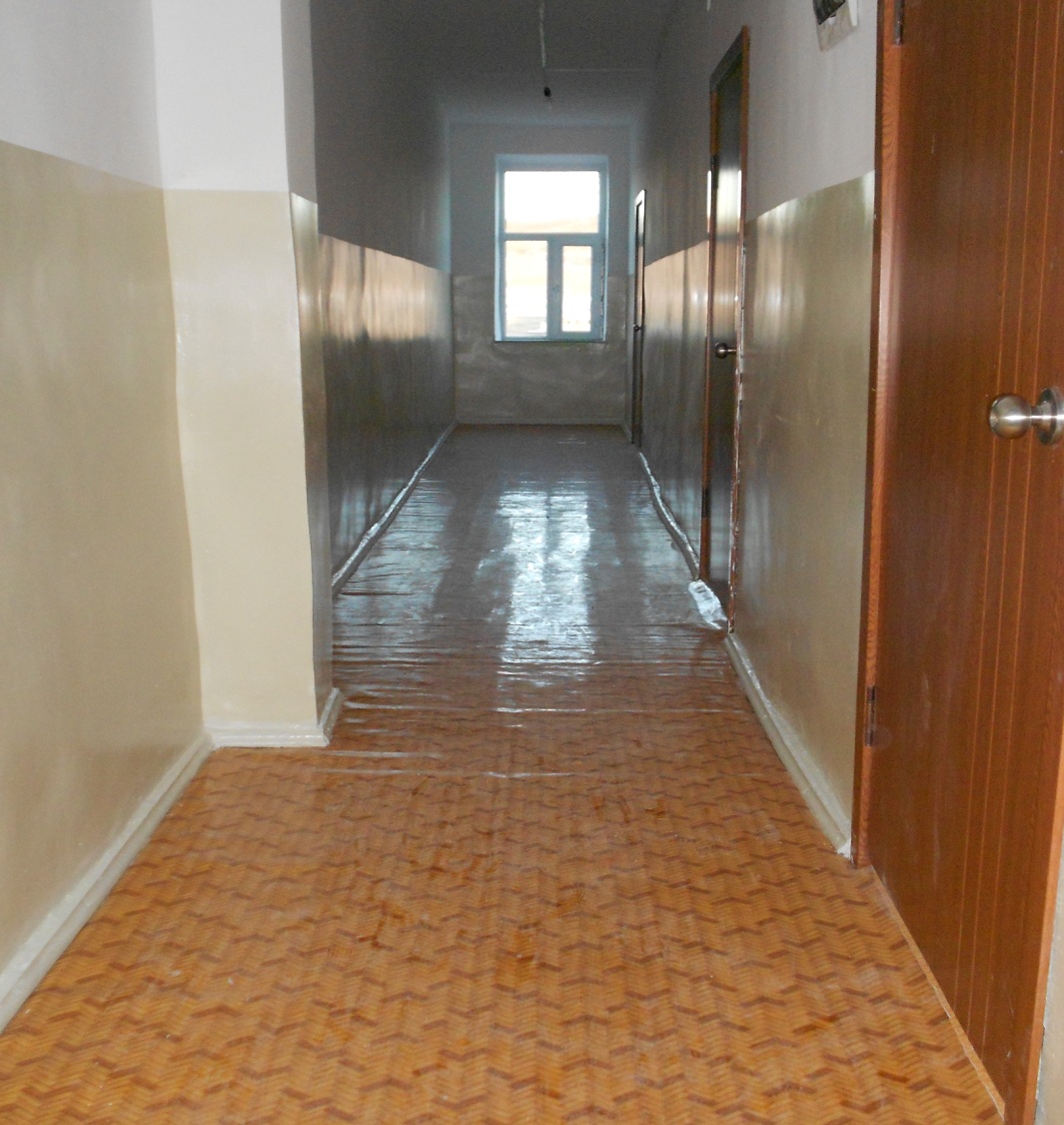 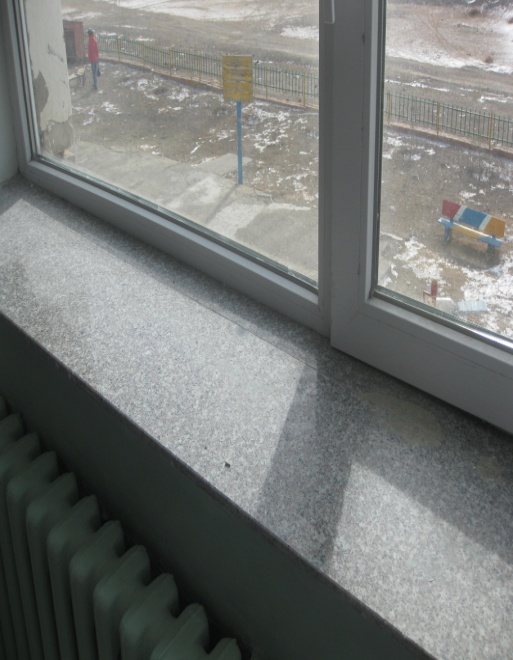 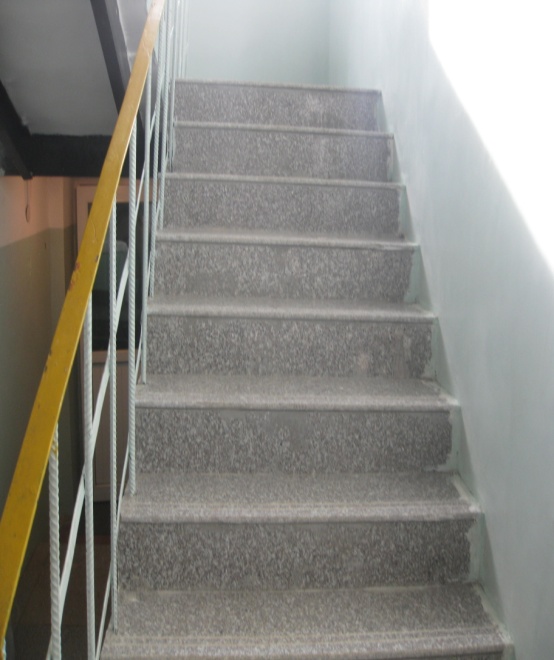 Нацагдорж багийн 19,20,21,22-р байрны гадна фасадны засварын ажил
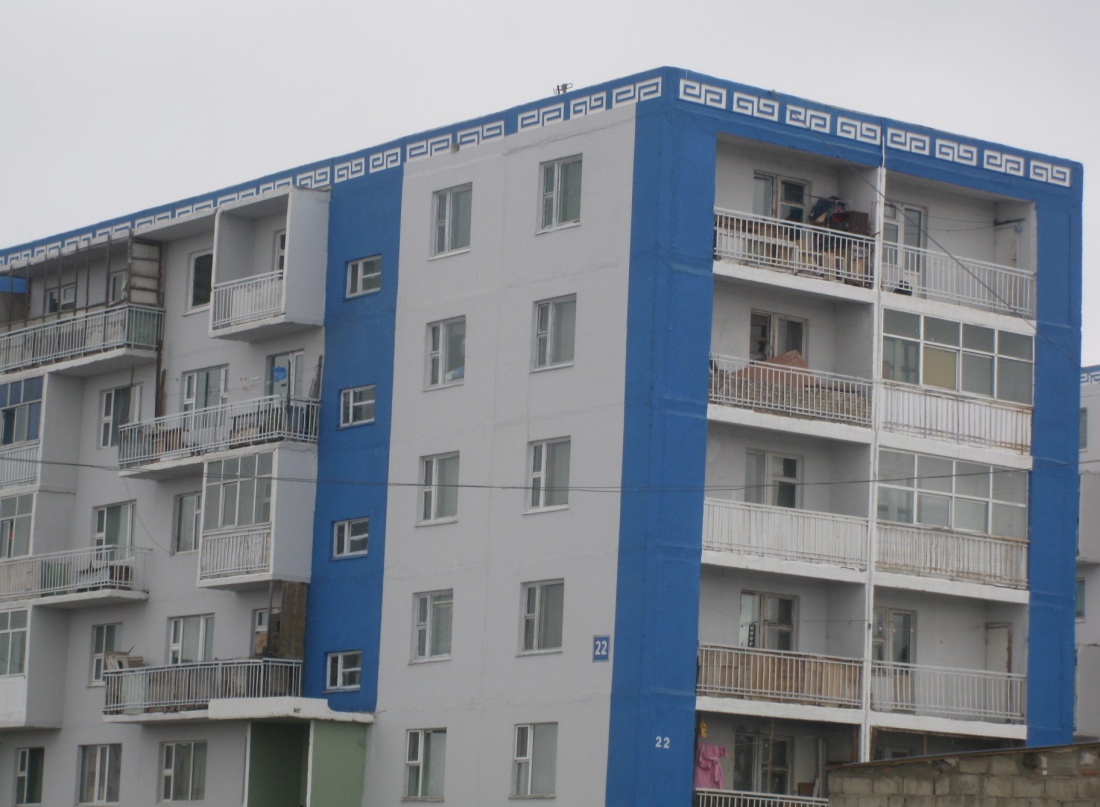 Баруун Зуунмод багийн хүүхдийн тоглоомын талбай шинэчлэн сайжруулах ажил
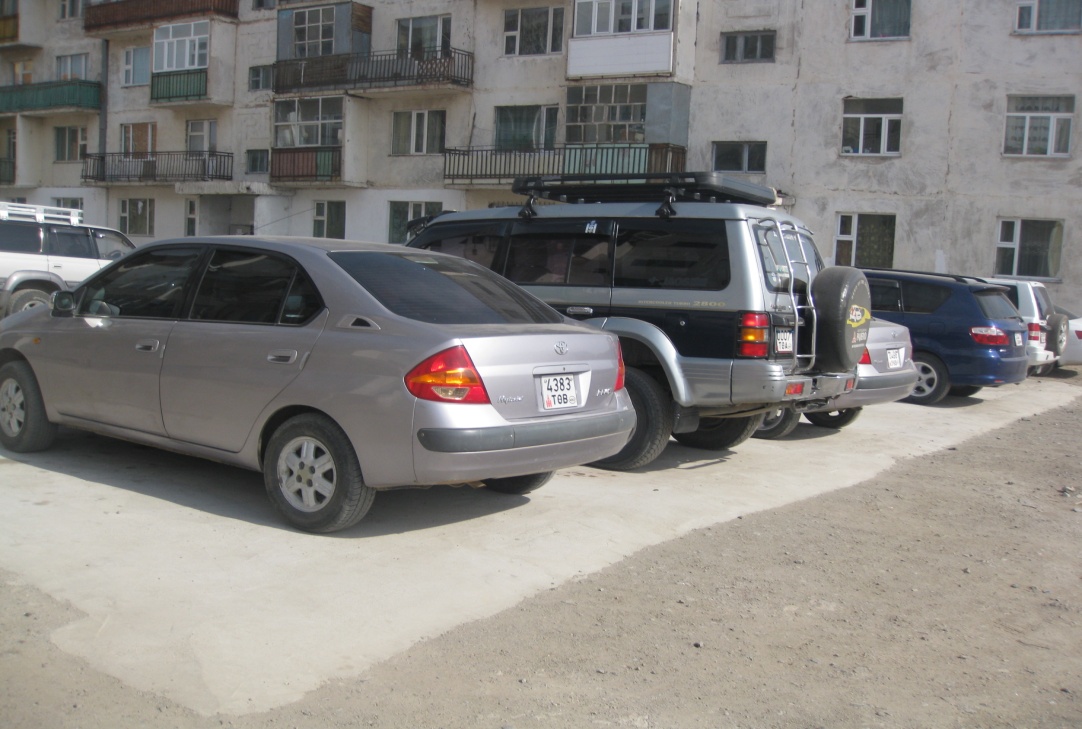 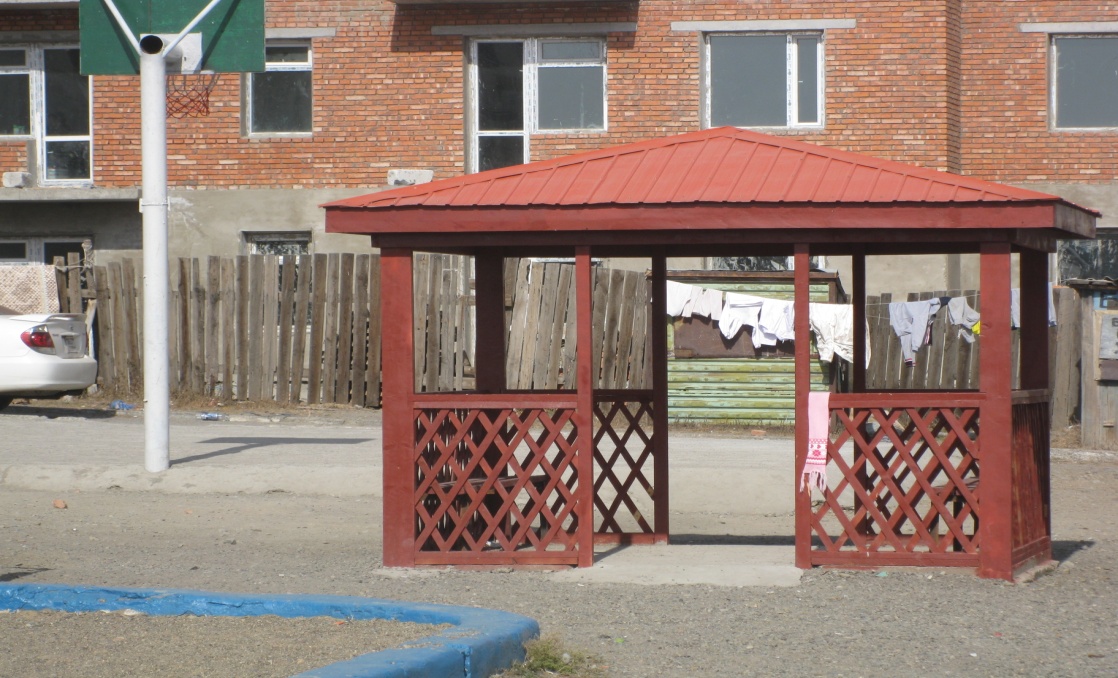 Баруун Зуунмод багт үерийн далан дээр автозамын ус зайлуулах суваг хийх ажил
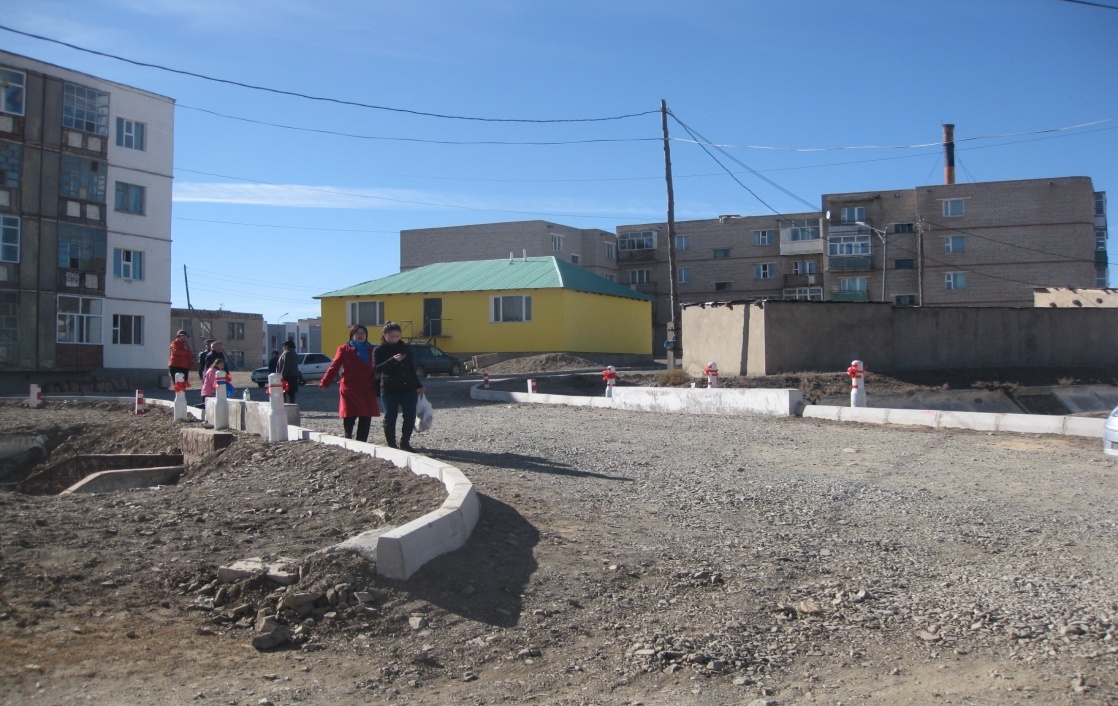 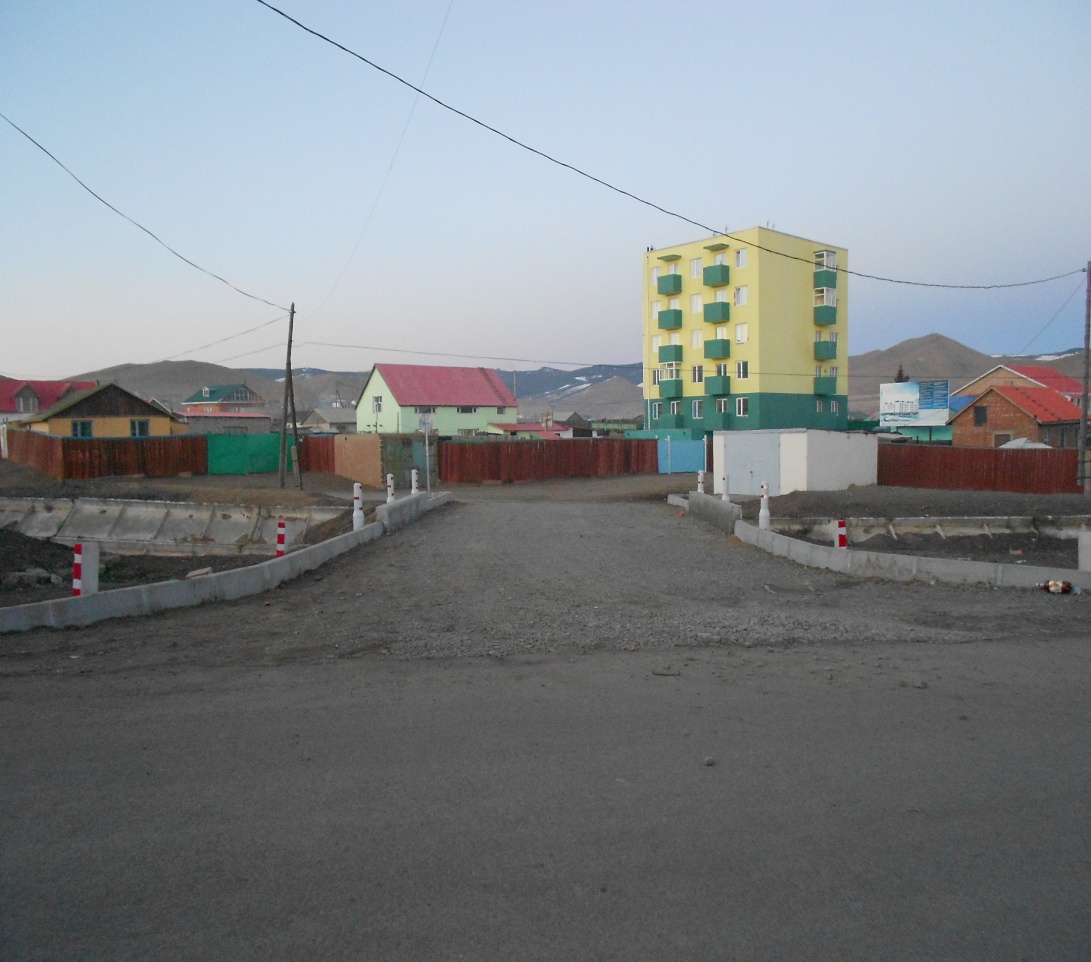 ОРОН НУТАГ ХӨГЖЛИЙН САНГААС 2014 ХИЙГДСЭН ХӨРӨНГӨ ОРУУЛАЛТЫН ТАНИЛЦУУЛГА
Багуудад ОНХСангийн хөрөнгөөр хийгдсэн ажлын харьцуулалт
СУМЫН ХЭМЖЭЭНД ОНХС-ААС ХИЙГДСЭН АЖЛЫН ГҮЙЦЭТГЭЛ НЬ 86%- ТАЙ БАЙНА.
Номт багийн хуульчдийн хотхоны тоглоомын талбайн тохижилт 32.4 сая.төг
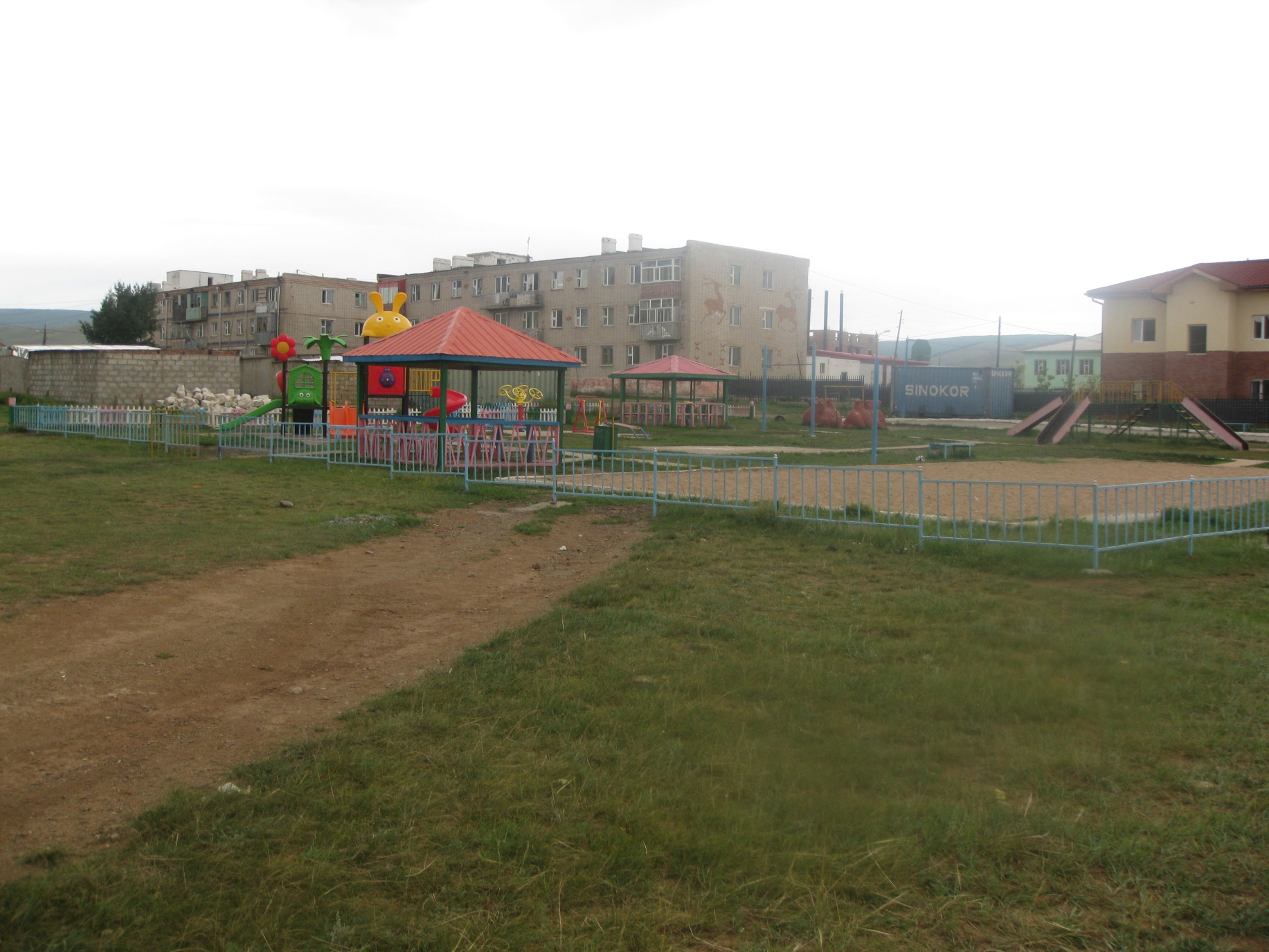 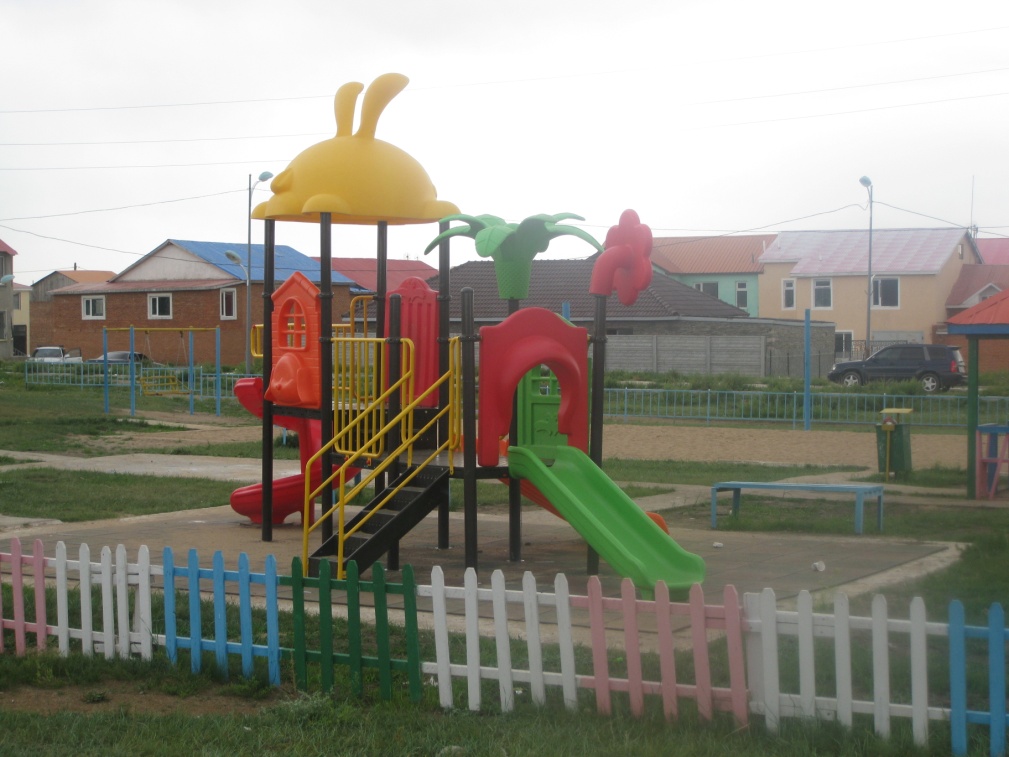 Номт багийн ахмадын чийрэгжүүлэлтийн танхимын  тохижилт 5.8 сая.төг
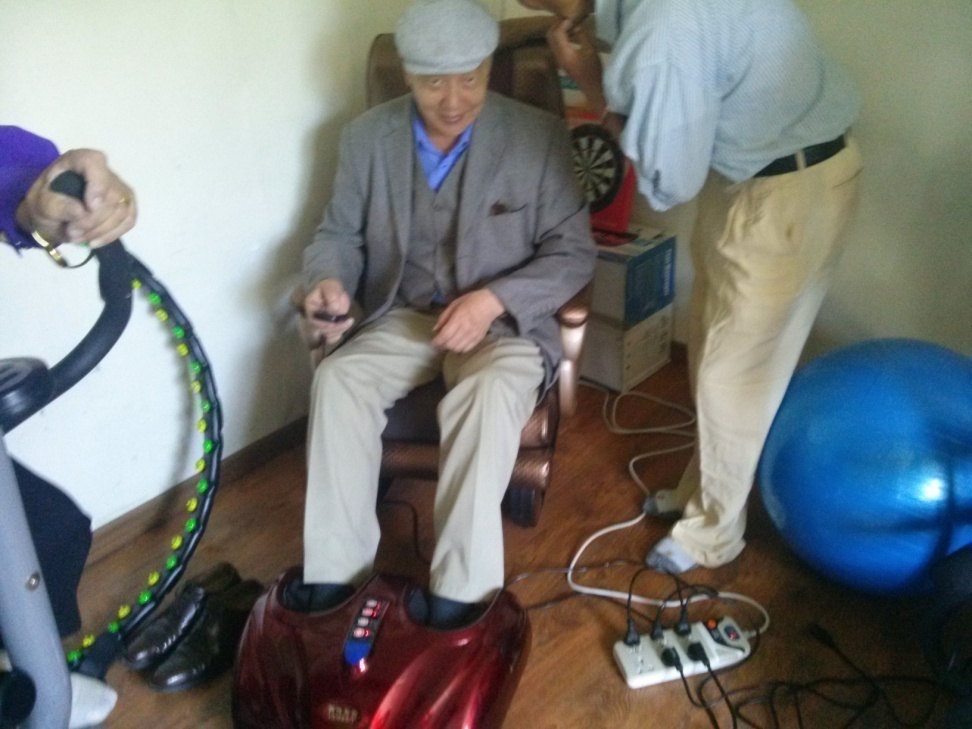 Номт багийн гэрэлтүүлэг сайжруулах 5ш нарны зайн гэрэлтүүлэг 9.8 сая.төг
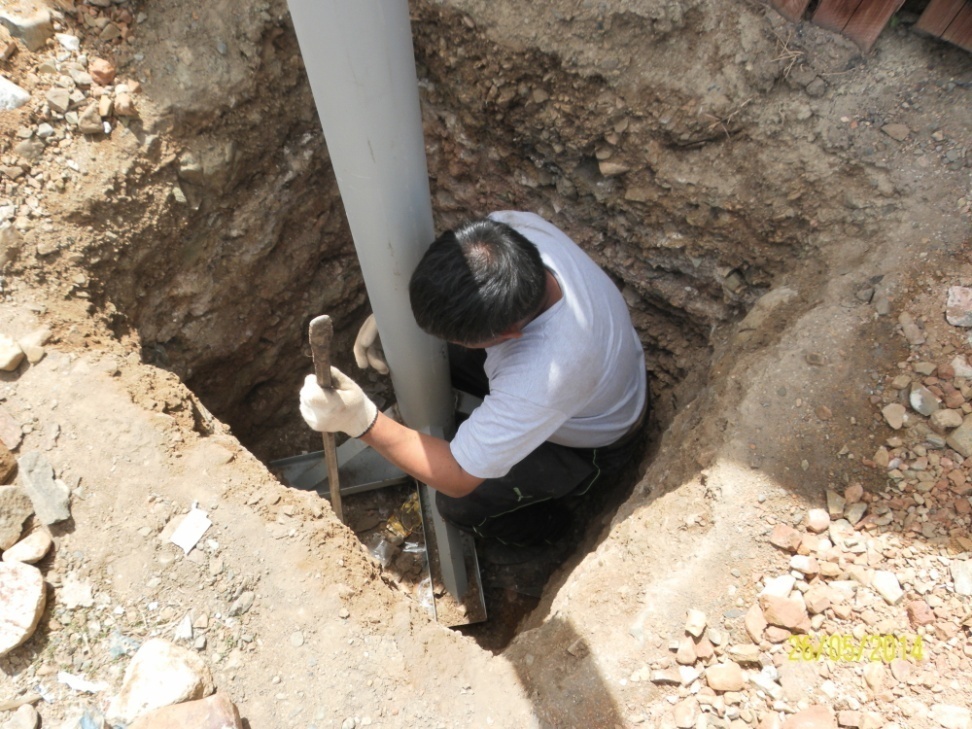 Нацагдорж багийн 20,21-р байрны дундах тоглоомын талбайн тохижилт  19.7 сая.төг
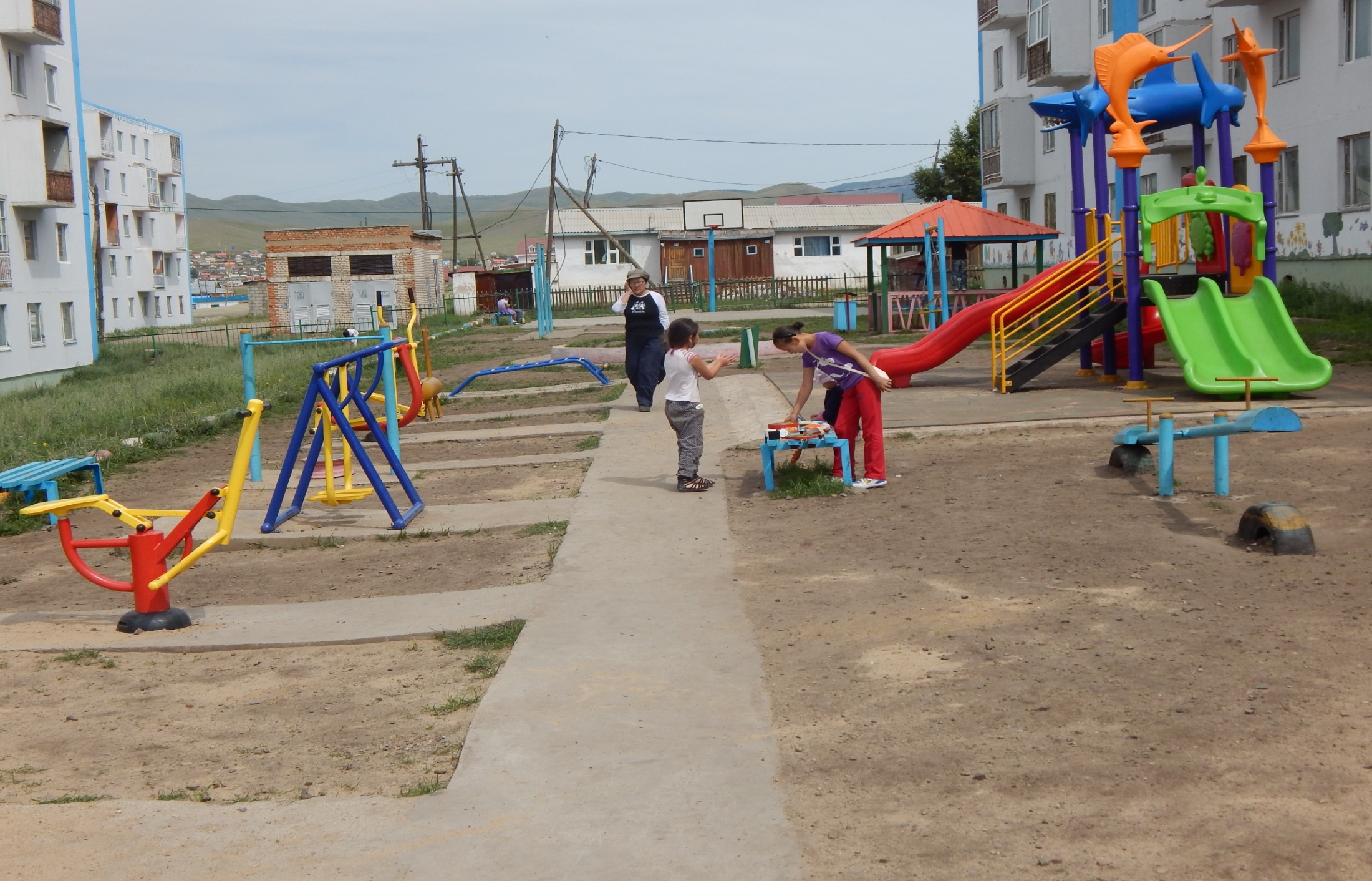 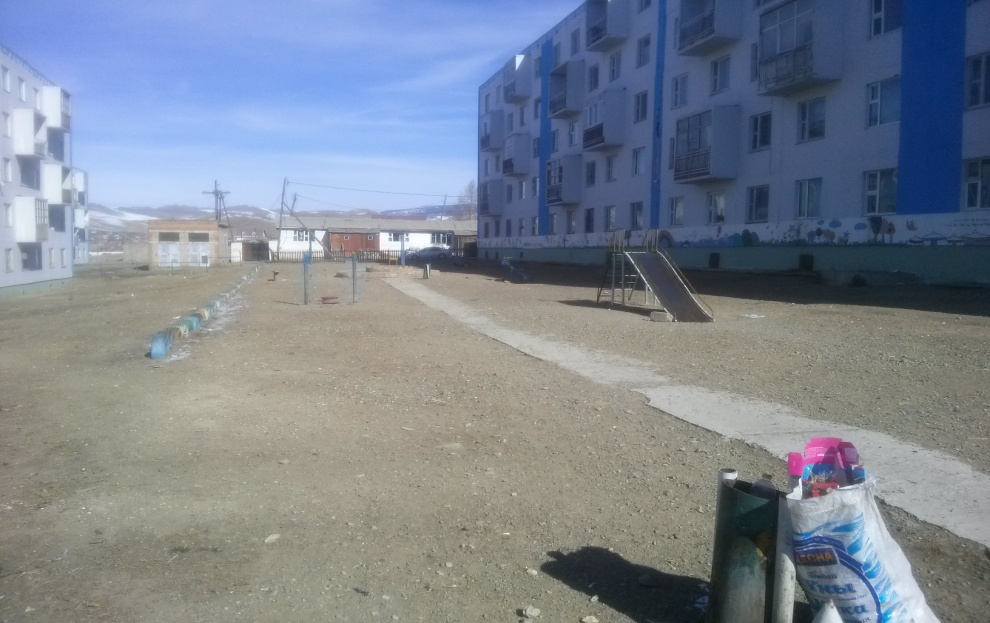 өмнө
Нацагдорж багийн иргэний танхим, мэдээллийн төв тохижуулах 17,0 сая
Нацагдорж багийн 20,21-р байрны дундах тоглоомын талбайн тохижилт 16.9 сая.төг
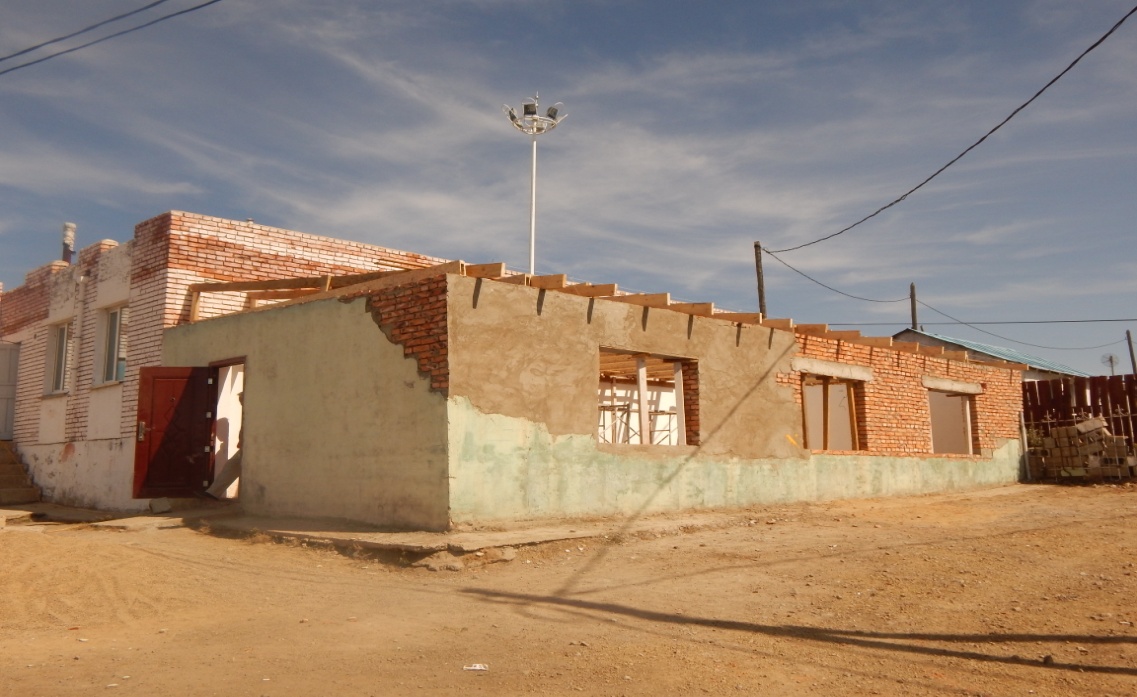 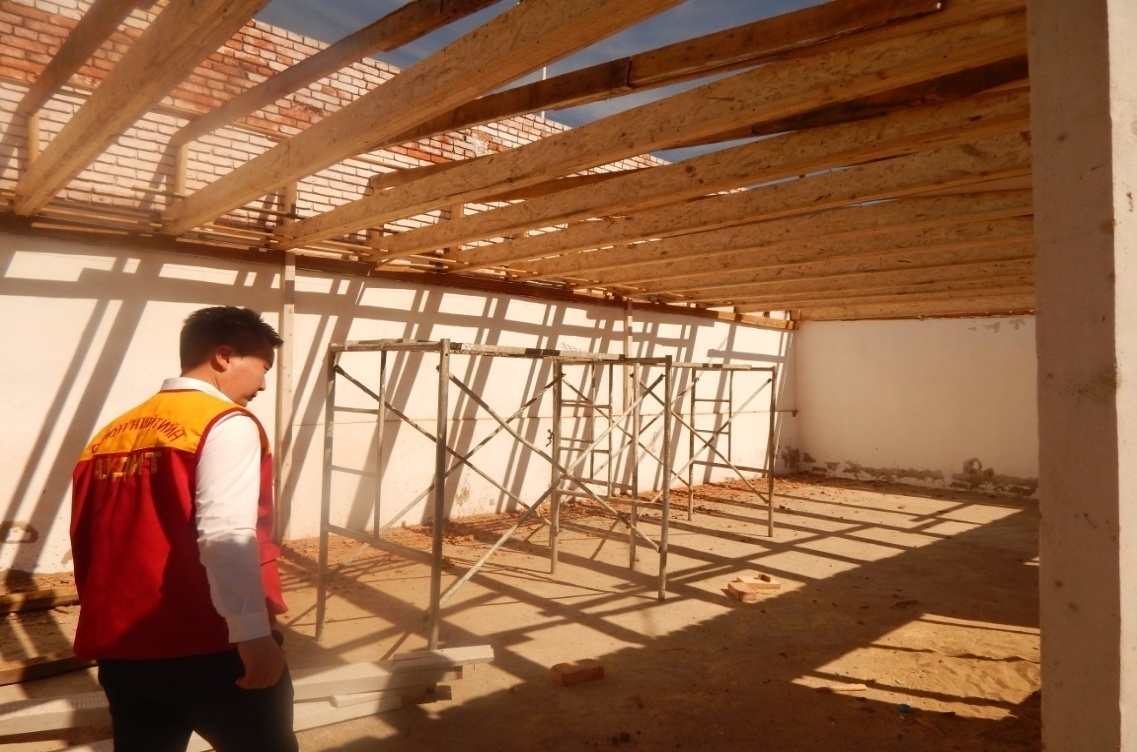 Нацагдорж багийн иргэний танхим, мэдээллийн төв тохижуулах 17,0 сая
Нацагдорж баг таксины зогсоол тохижуулах 3.0 сая.төг
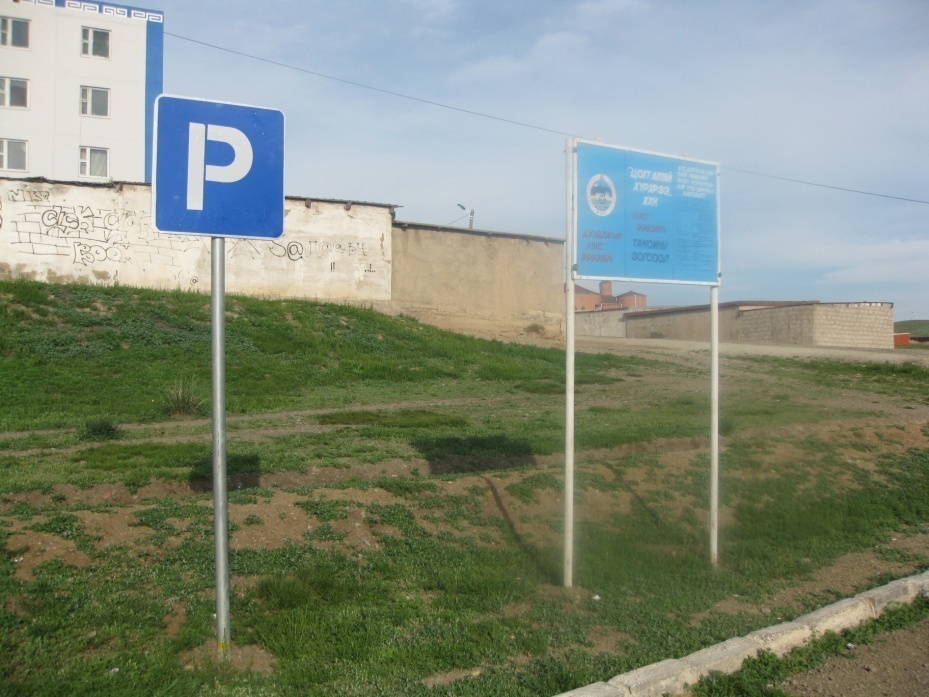 Ланс багийн зүүн жалганд явган гүүр 4.0 сая төг
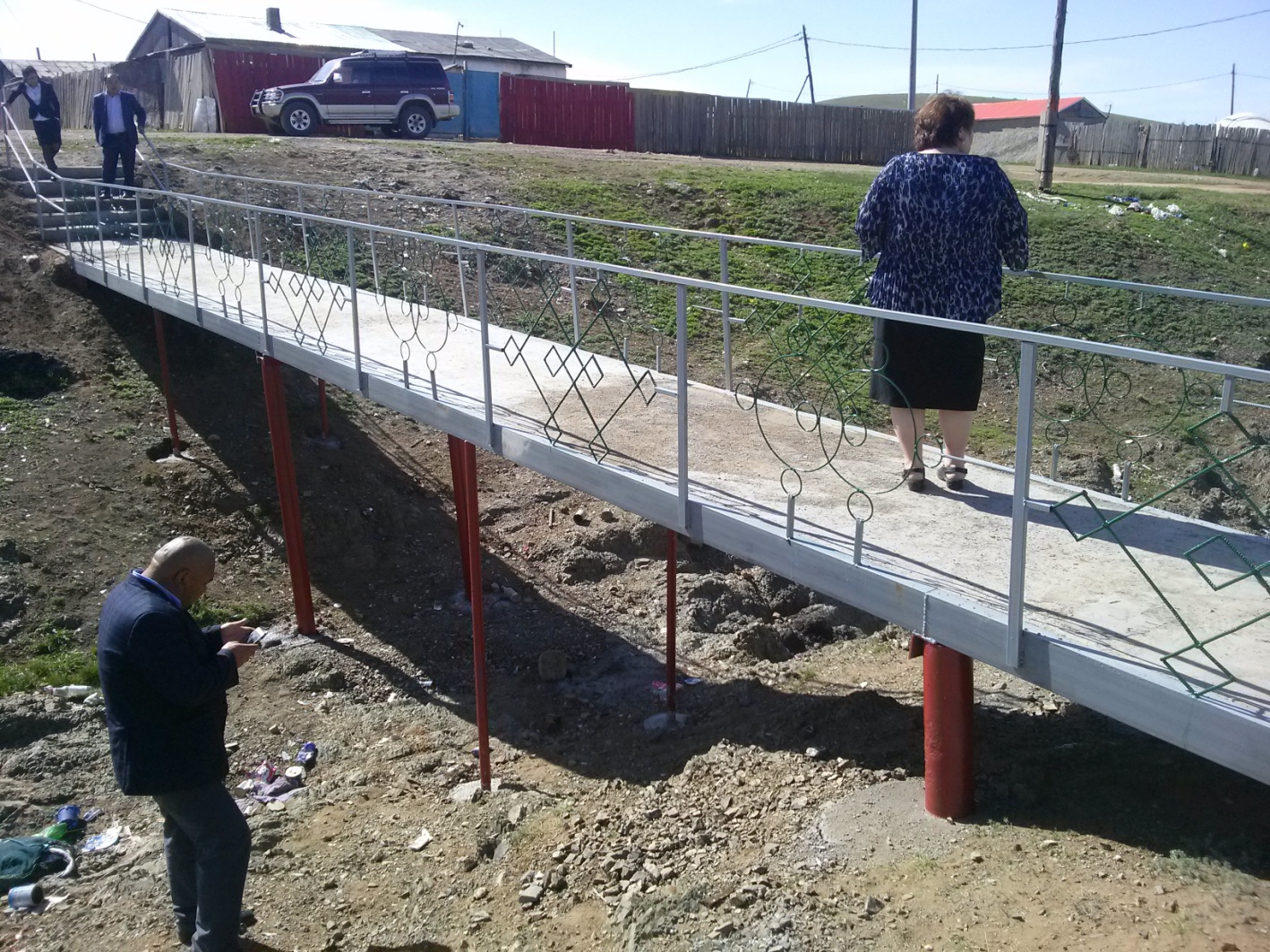 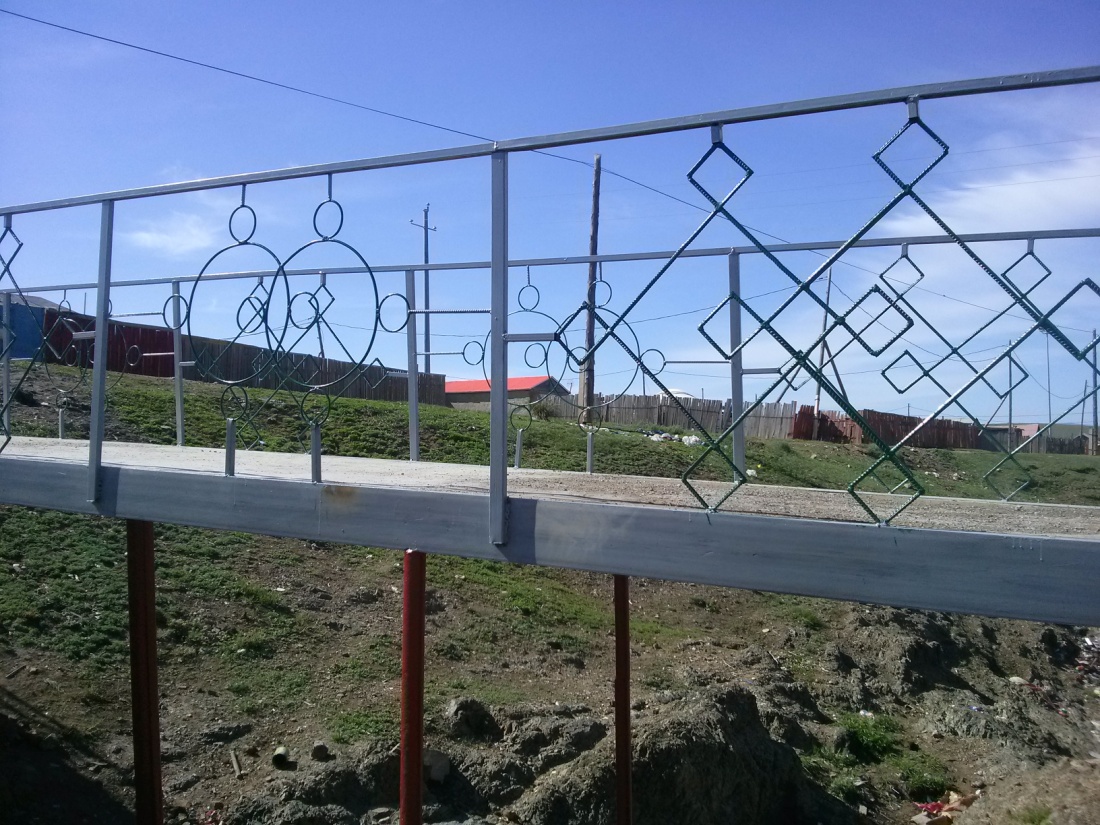 Өрхийн эмнэлэгийн хуучин байрыг засварлах 15.9 сая.төг
Гадна тал
дараа нь
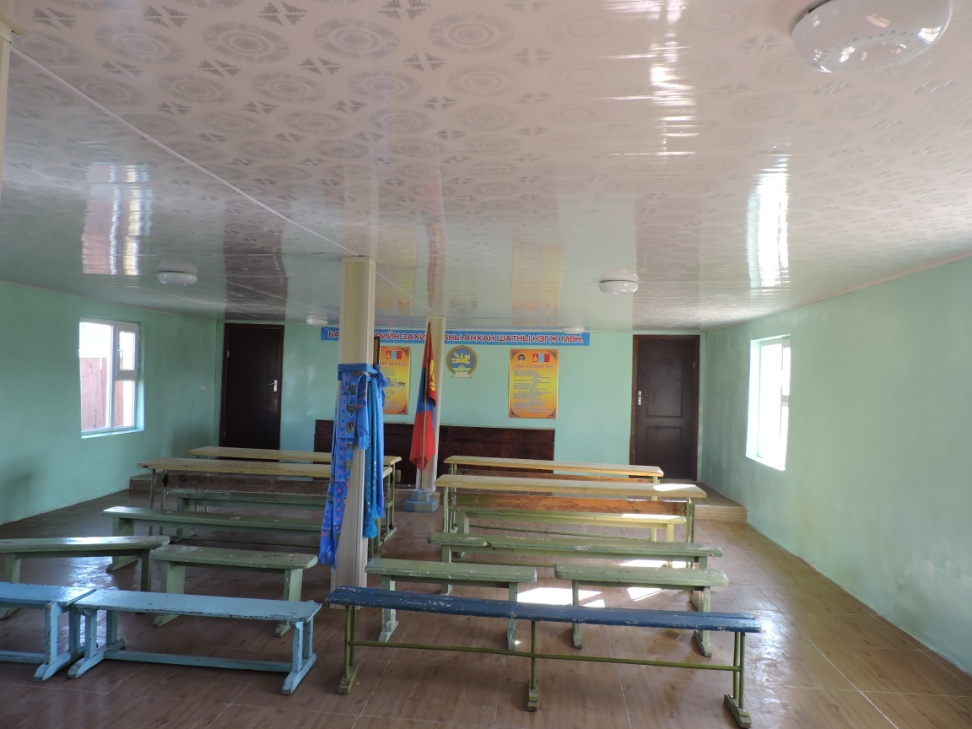 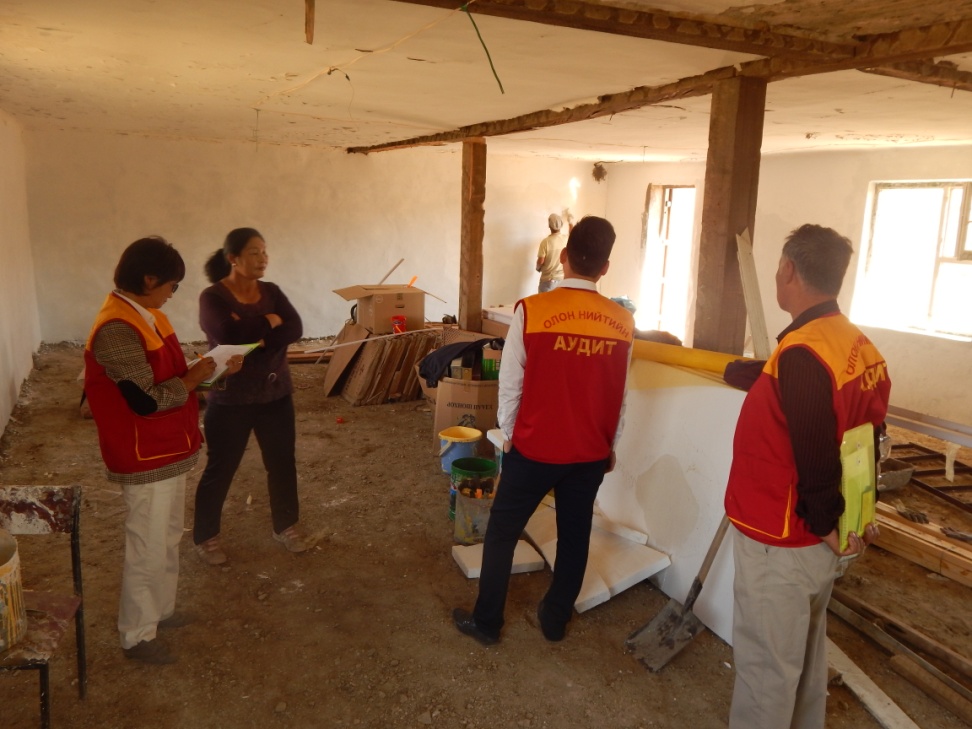 Дотор тал
Иргэдийн бүлгээр хийлгэсэн автобусны буудал /2,3,4-р баг/ нийт 6ш 13.8 сая төг
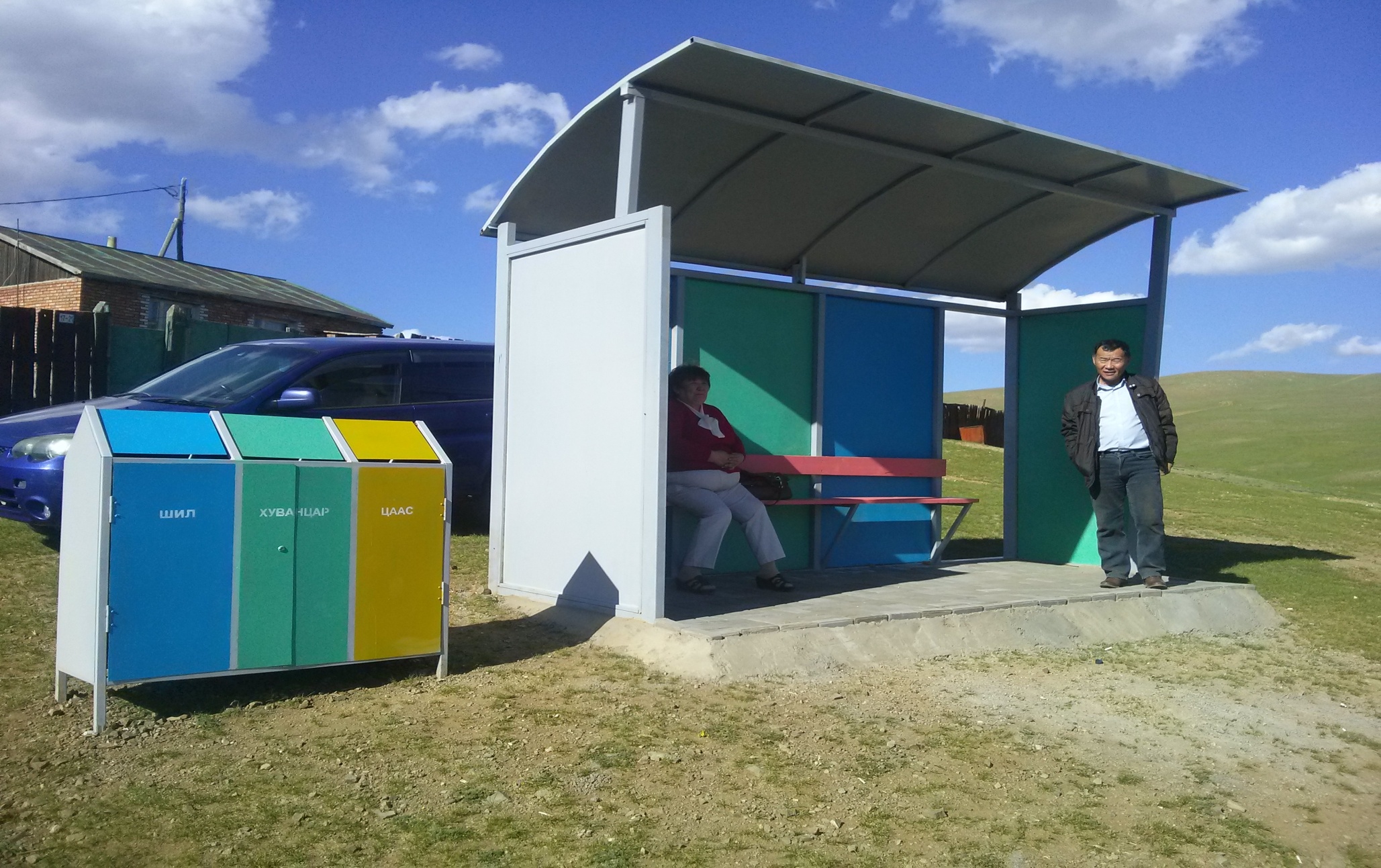 Зүүндэлгэр багийн ахмадын чийрэгжилтийн танхим тохижуулах 5.0 сая төг
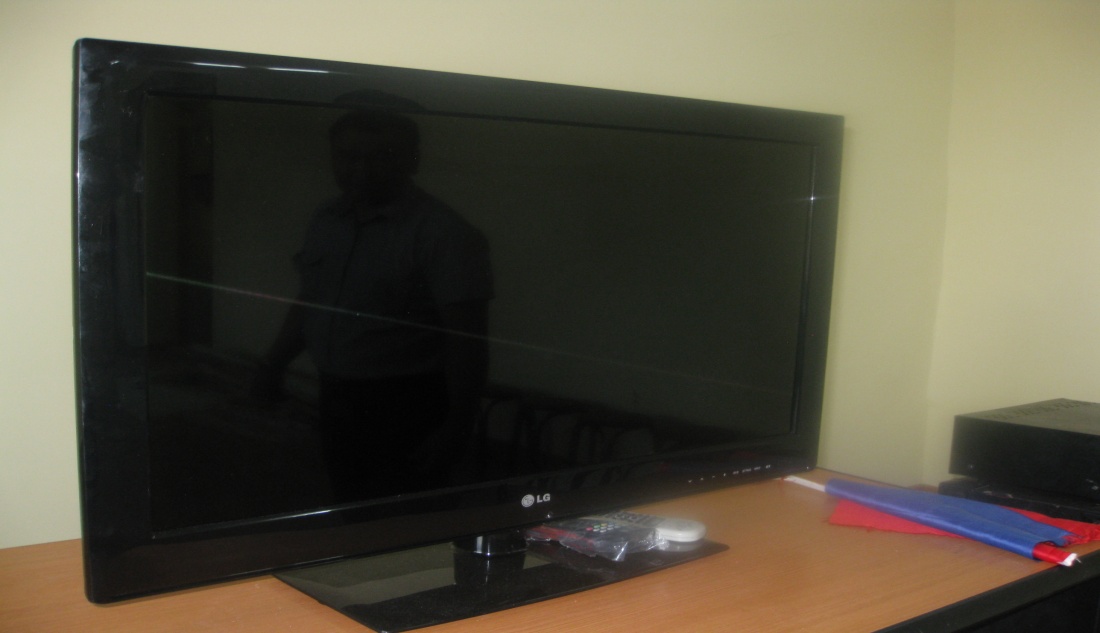 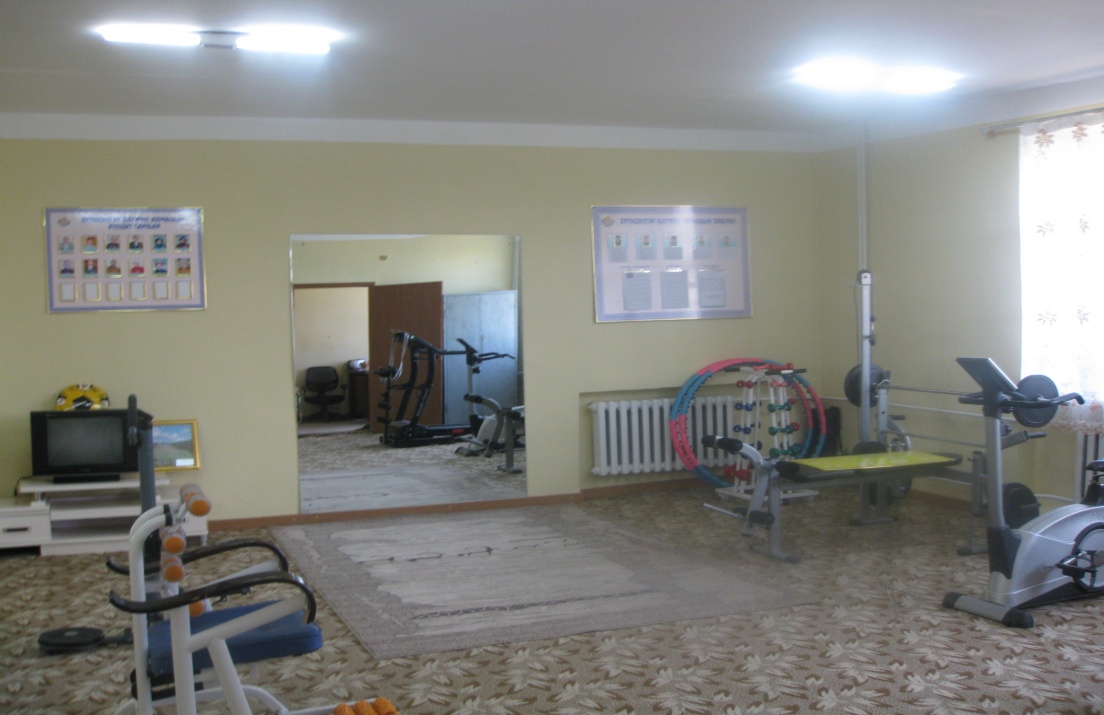 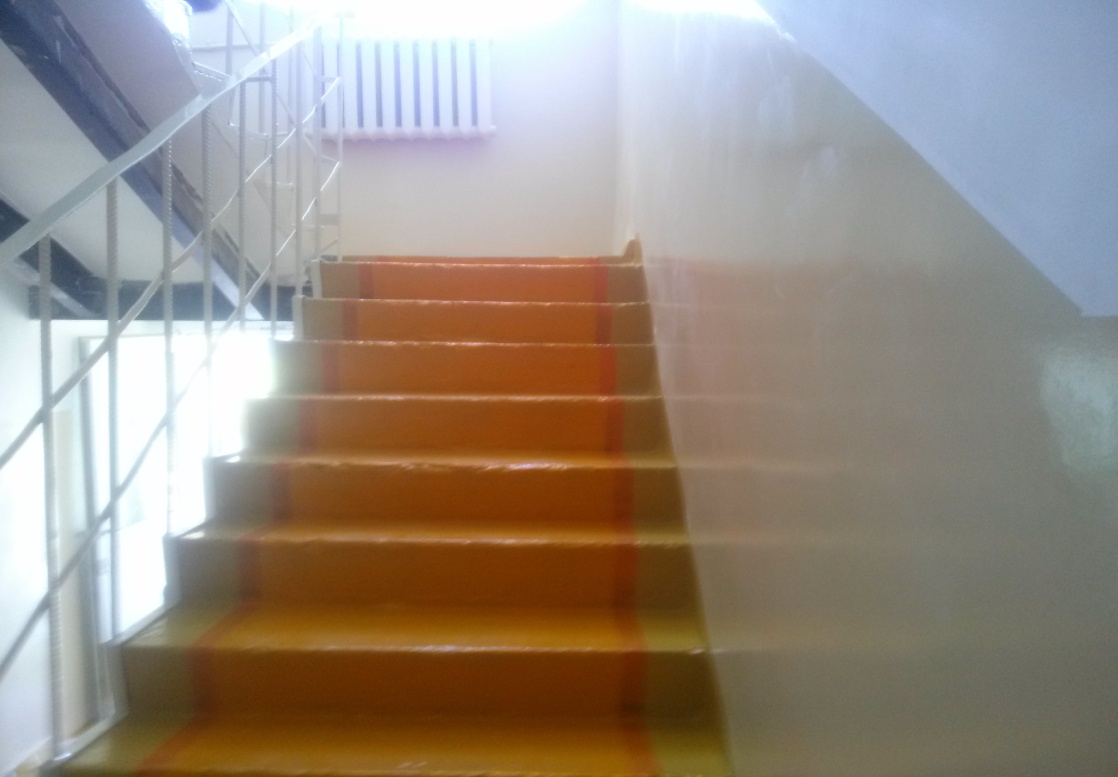 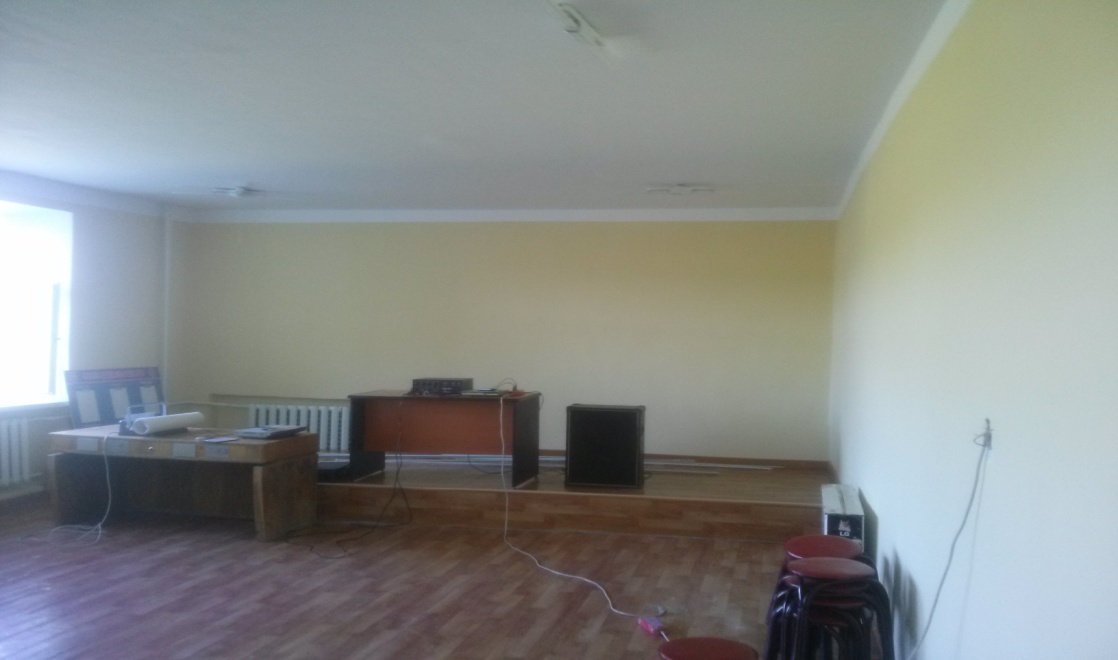 2,3,4 багуудад цамхагт гэрэл шинээр байгуулах нийт 6ш 40.5 сая төг
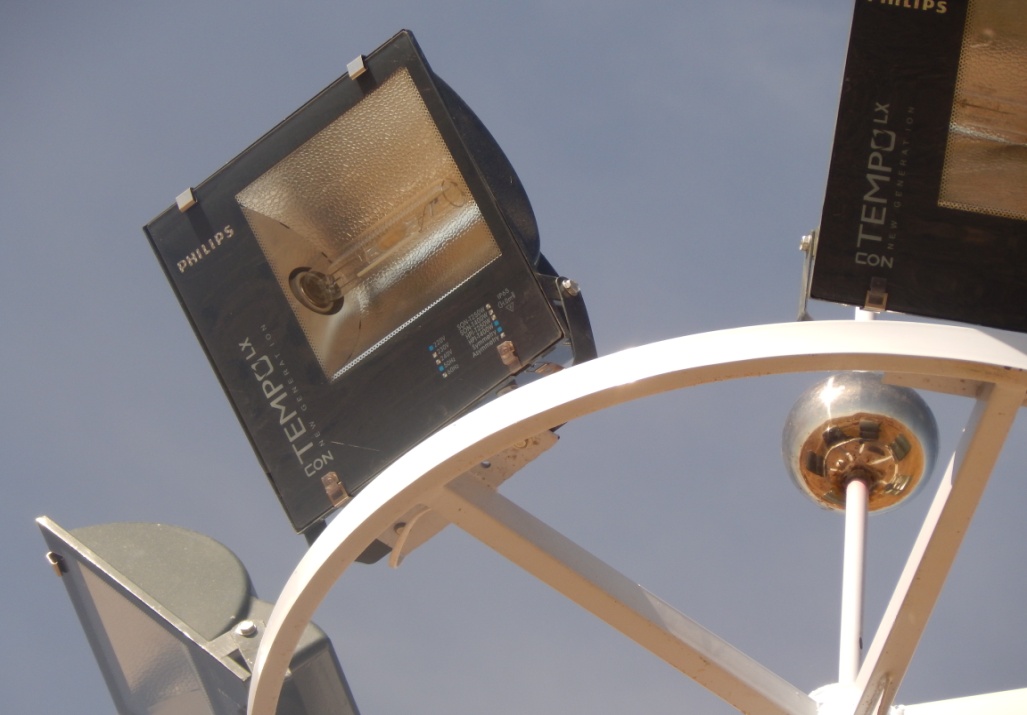 Баруун Зуунмод гэр хорооллын “Цэцэг” цэцэрлэгийн засвар 10 сая.төг
Гадна тал
өмнө
дараа нь
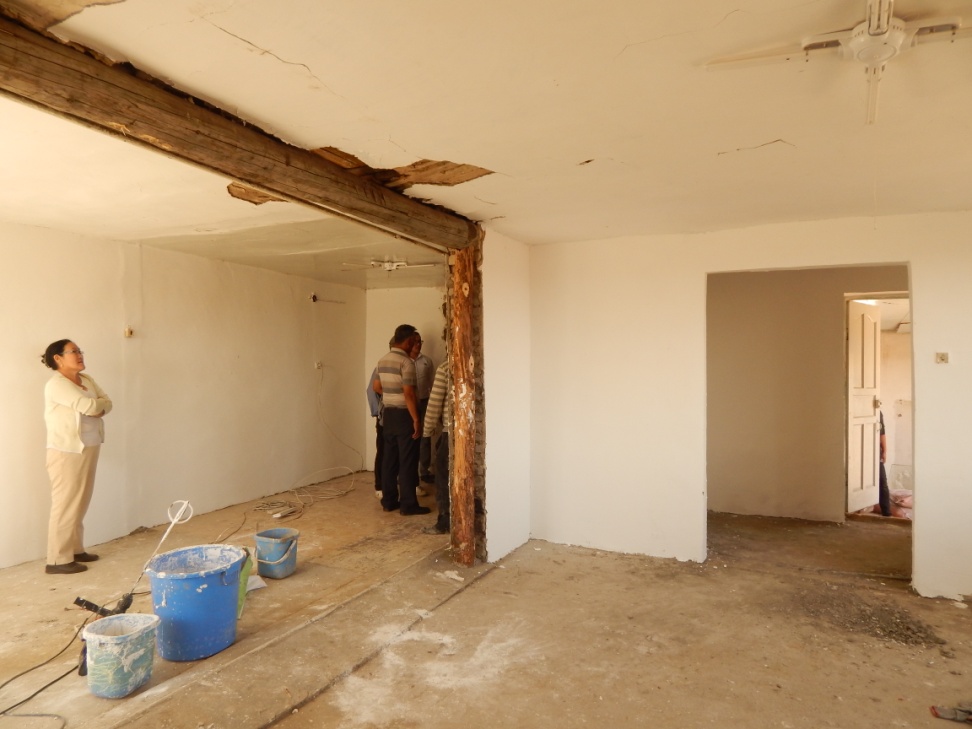 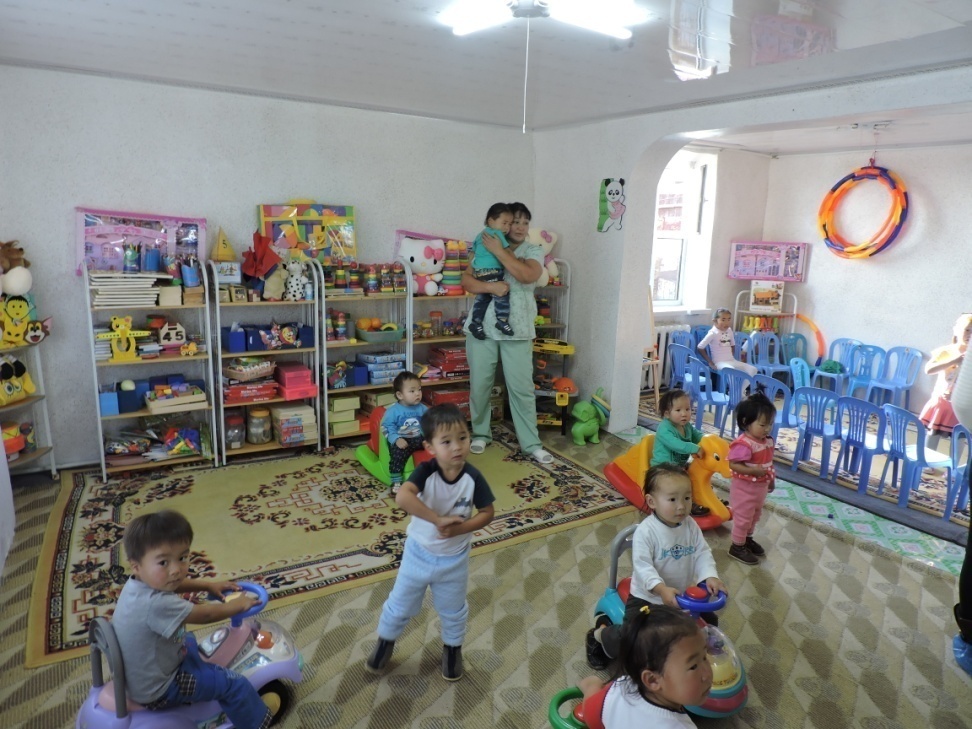 Дотор тал
Баруун Зуунмод баг 412м2 явган зам 28.0 сая.төг
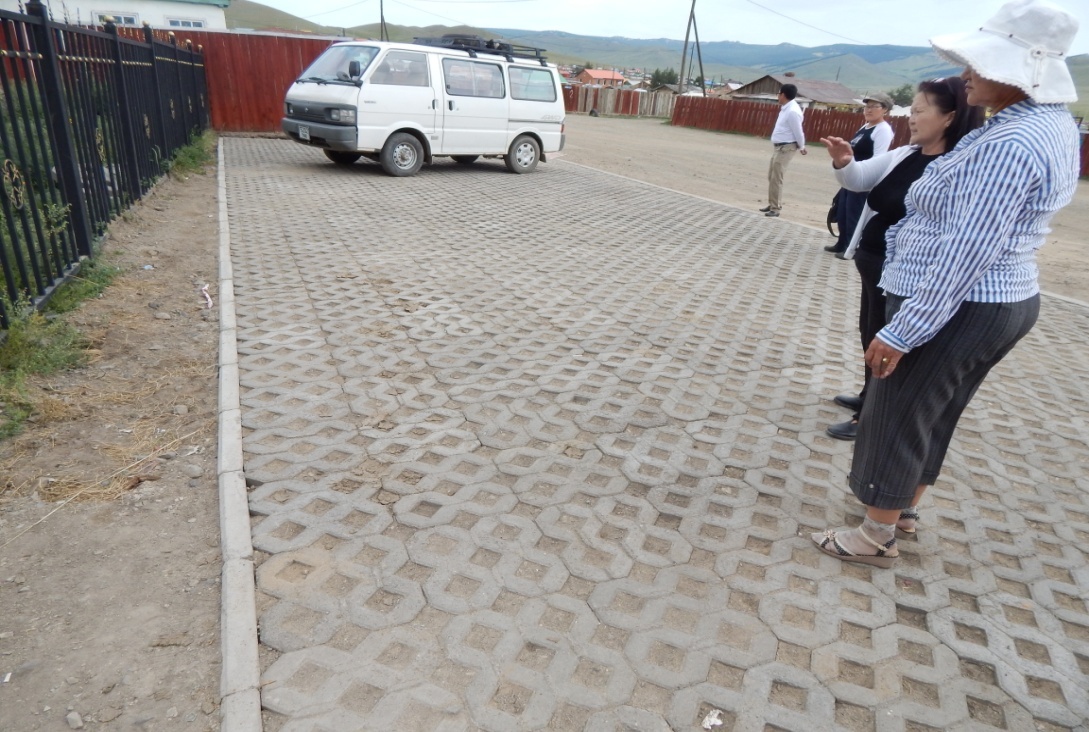 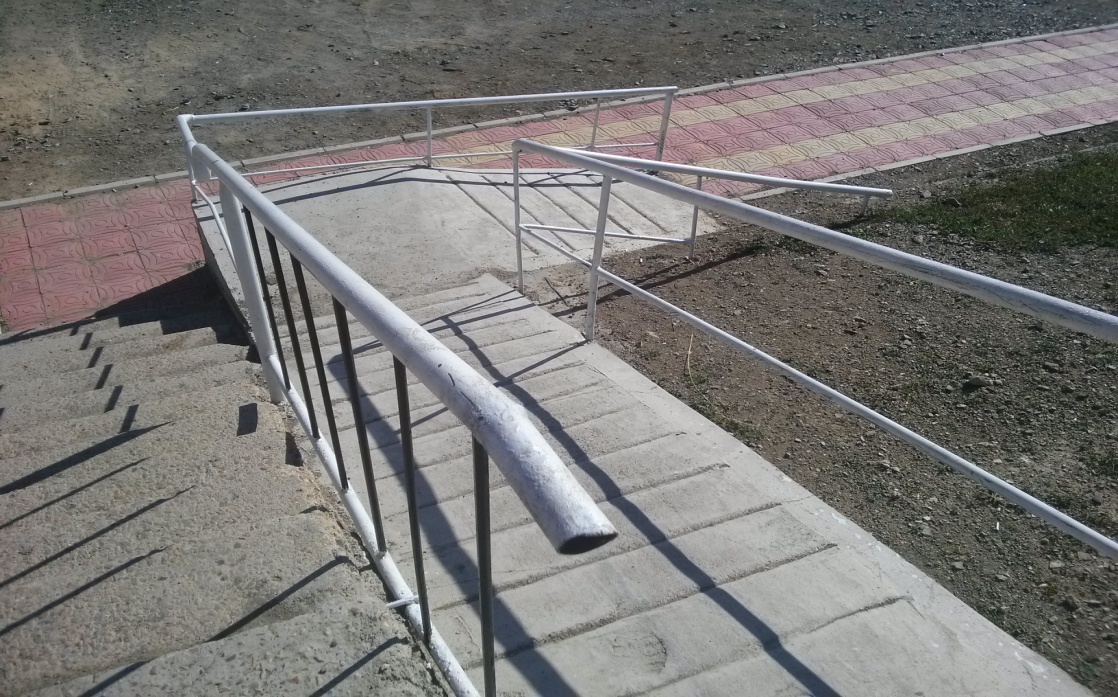 Баруун Зуунмод хүүхдийн тоглоомын талбайн тохижилт 11.0 сая.төг
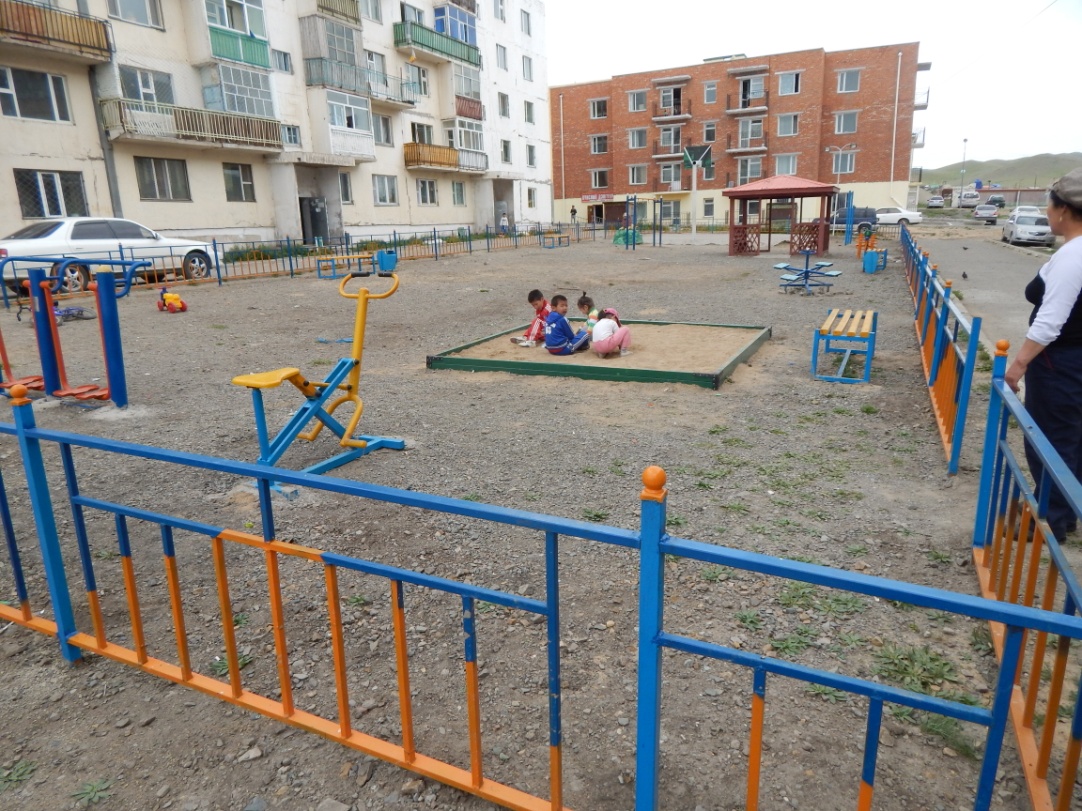 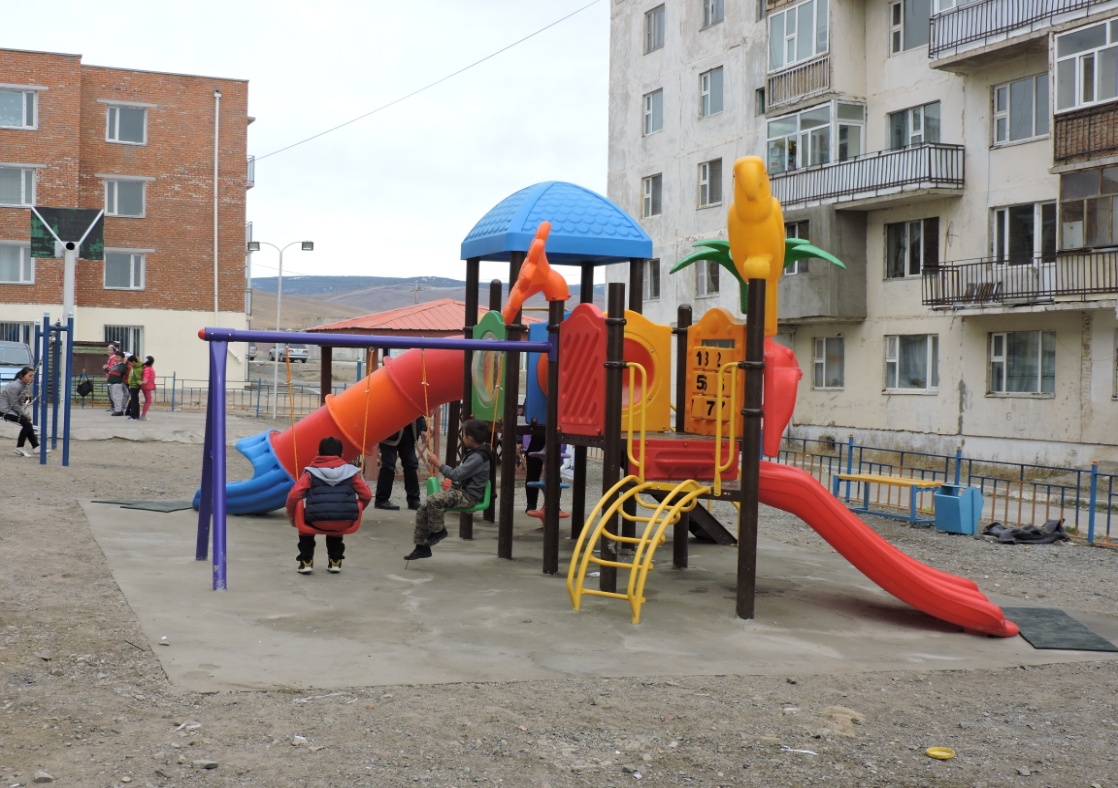 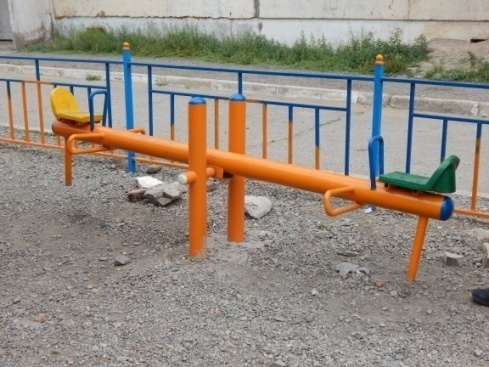 Хот тохижуулах газрын ачааны автокран 56.8 сая.төг
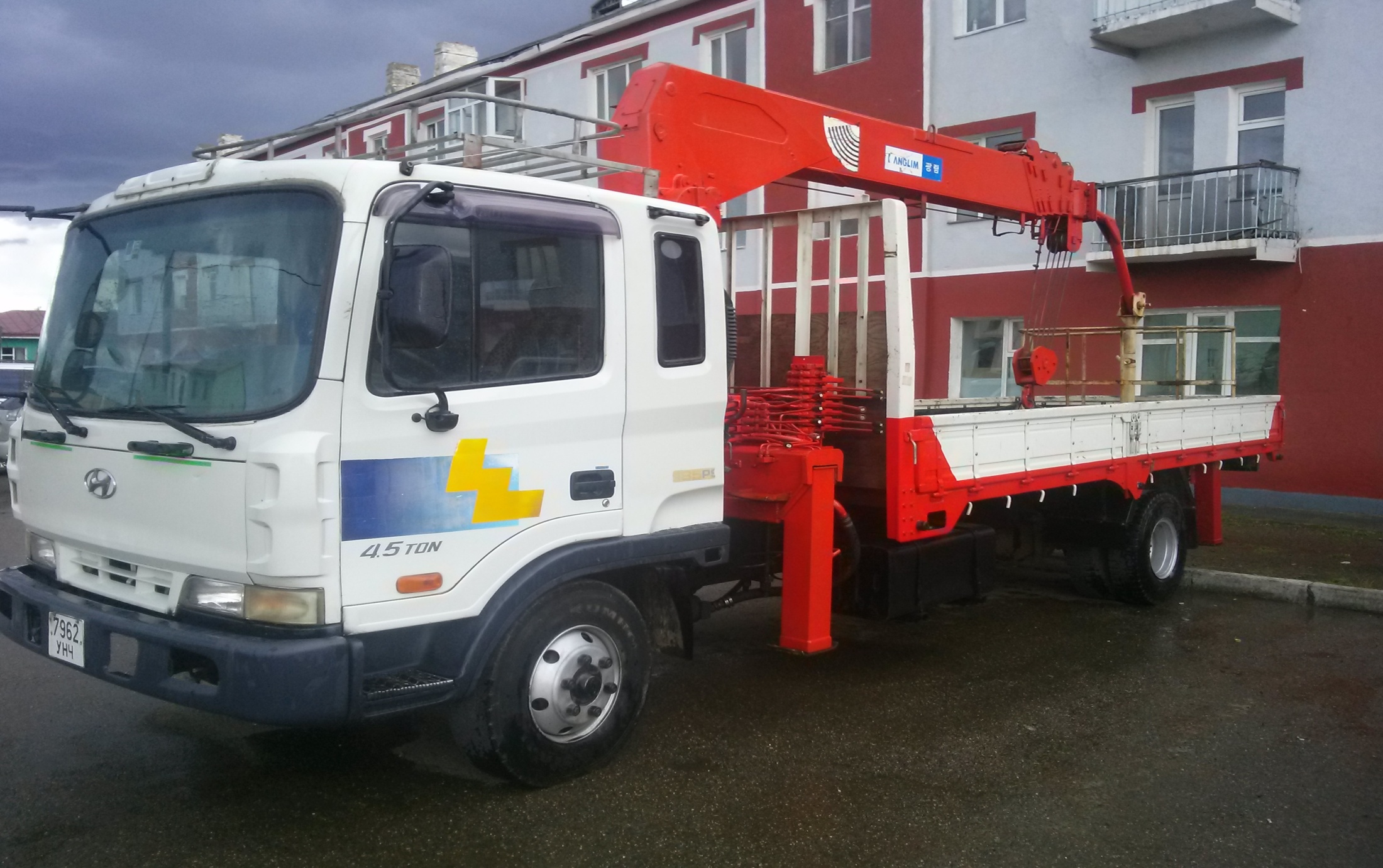 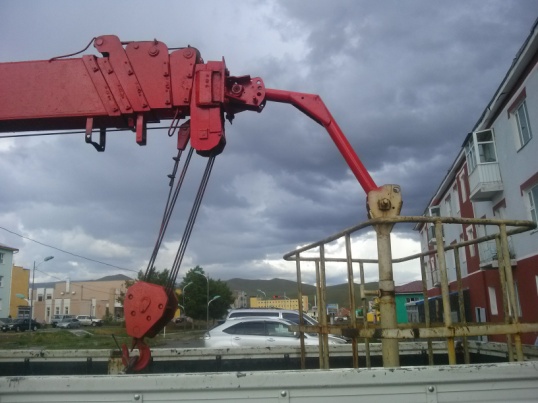 Анхаарал тавьсанд баярлалаа